Women in Ministry
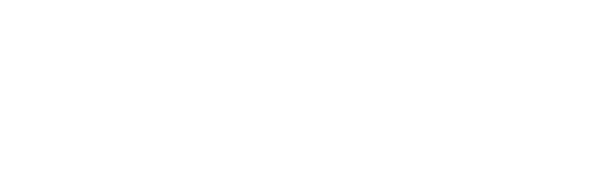 Looking at the statistics – January 2024
Jane Day - Centenary Development Enabler
Regional Minister Team Leaders
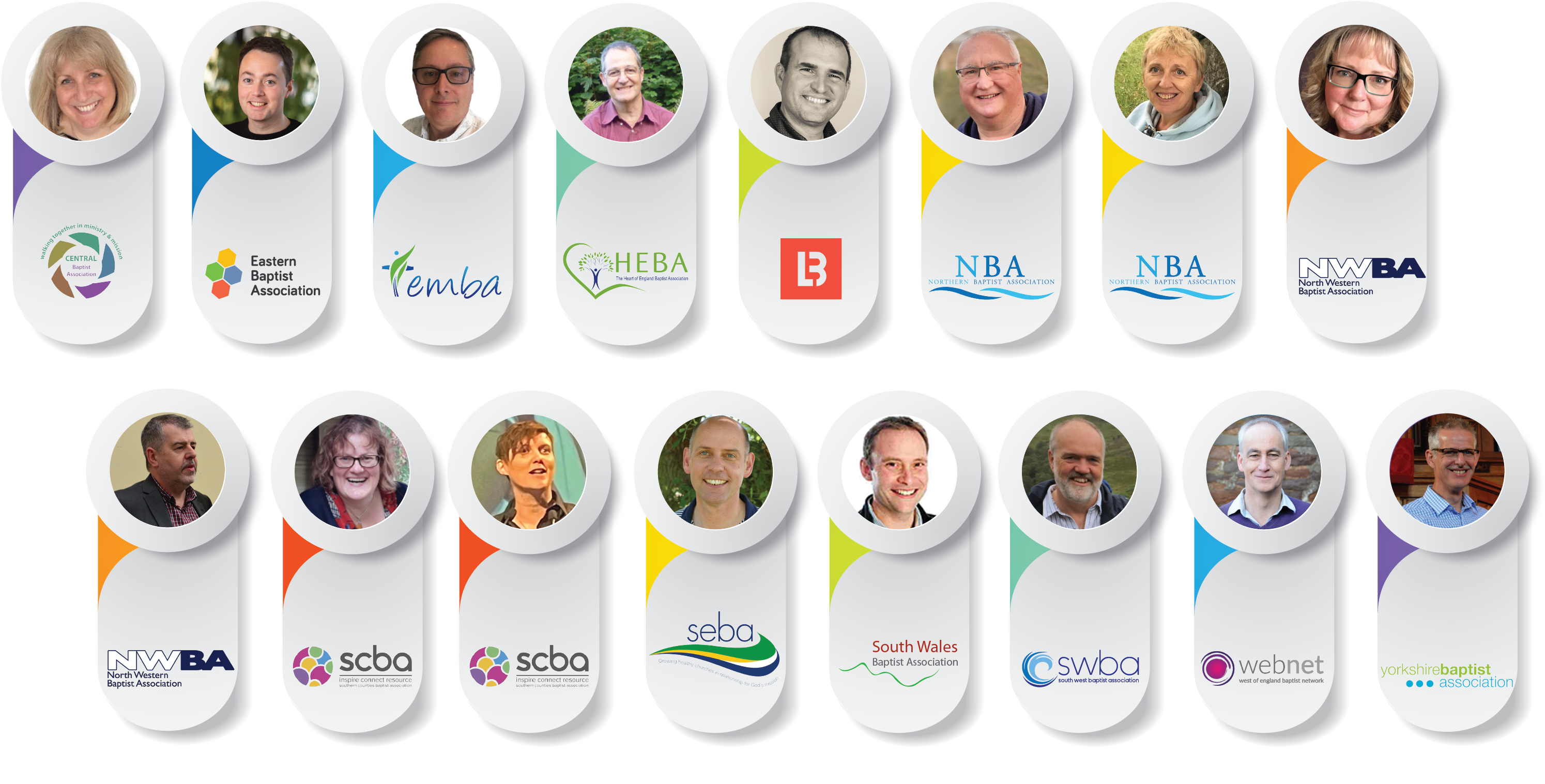 Regional Minister Team Leaders
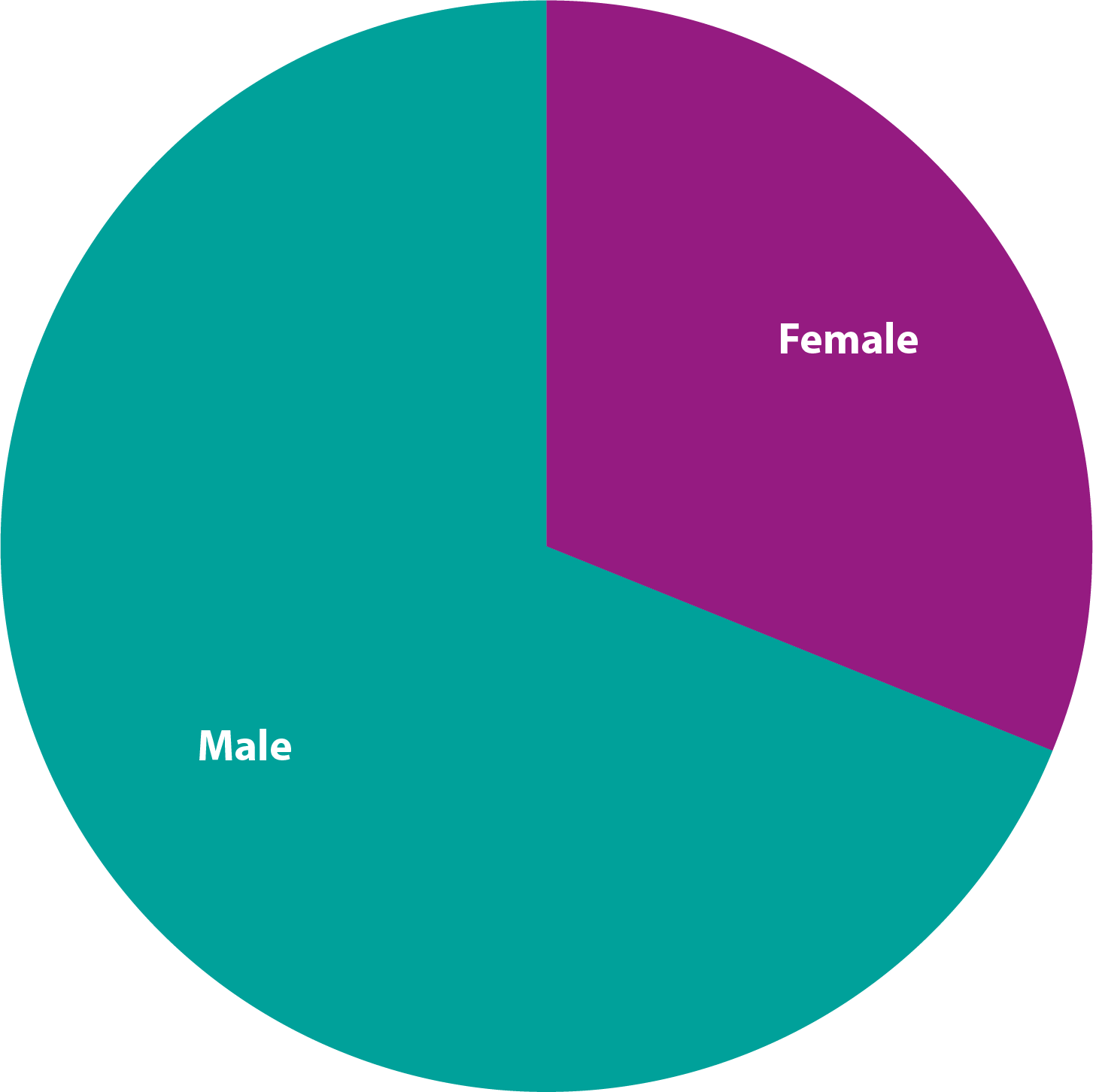 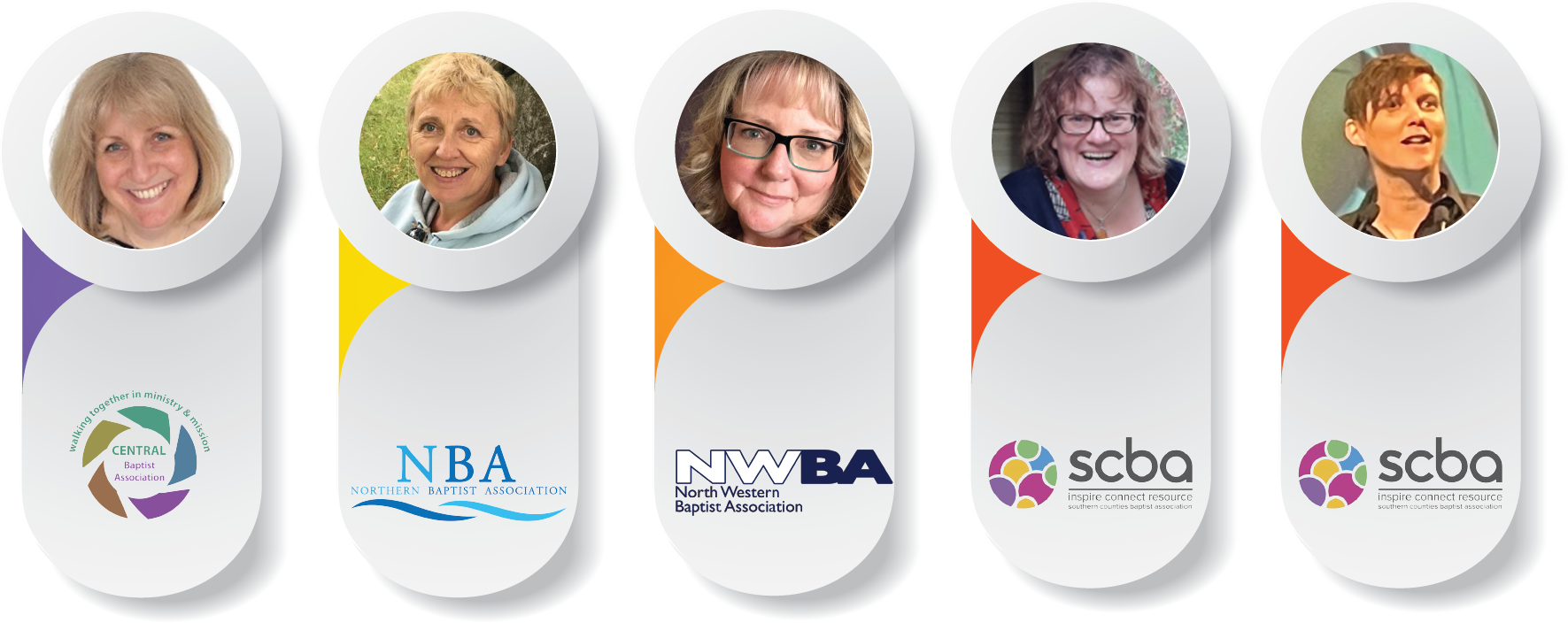 Regional Ministers
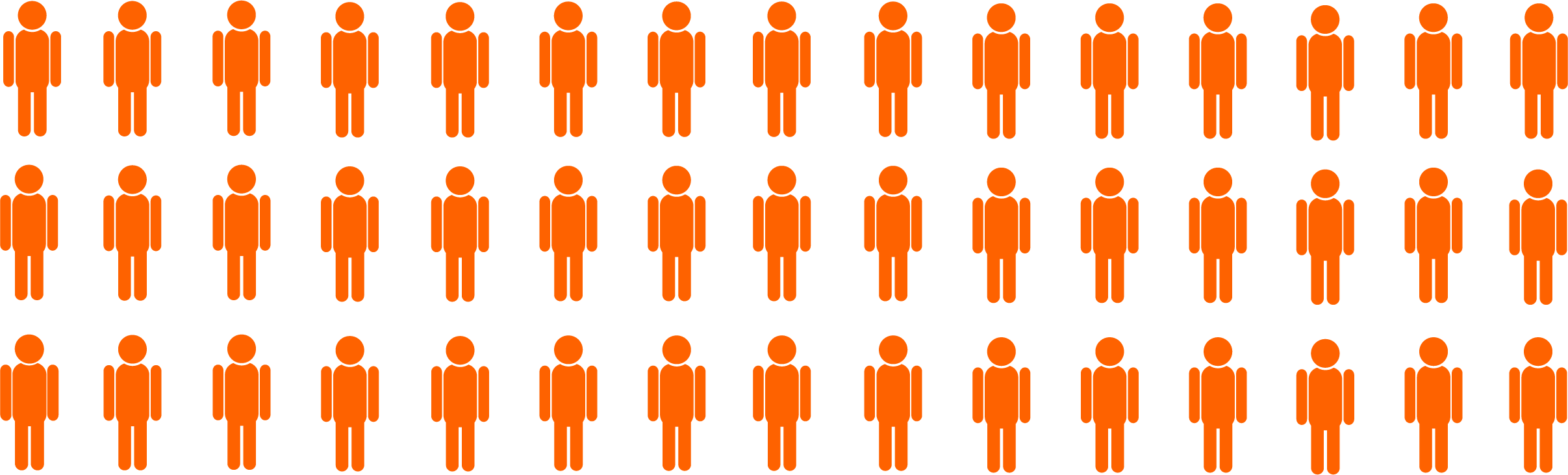 45 Regional Ministers
Regional Ministers
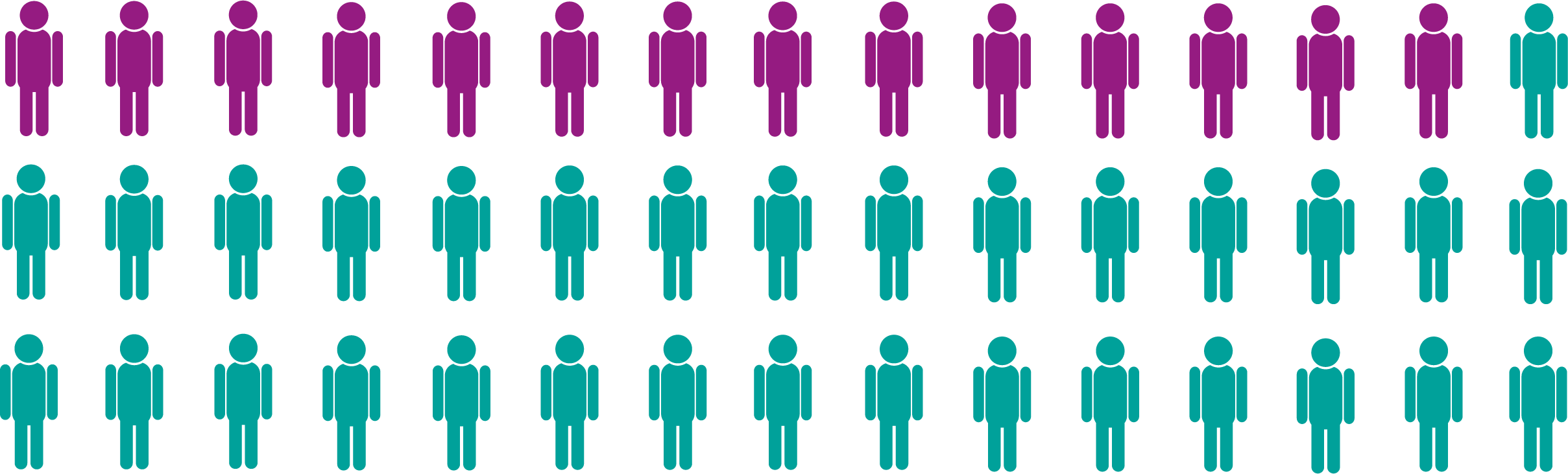 31 are Male, 14 are Female
Association Trustees/Council
Of the 13 Association Trustee Board members: 159 people 
104 Male
55 Female
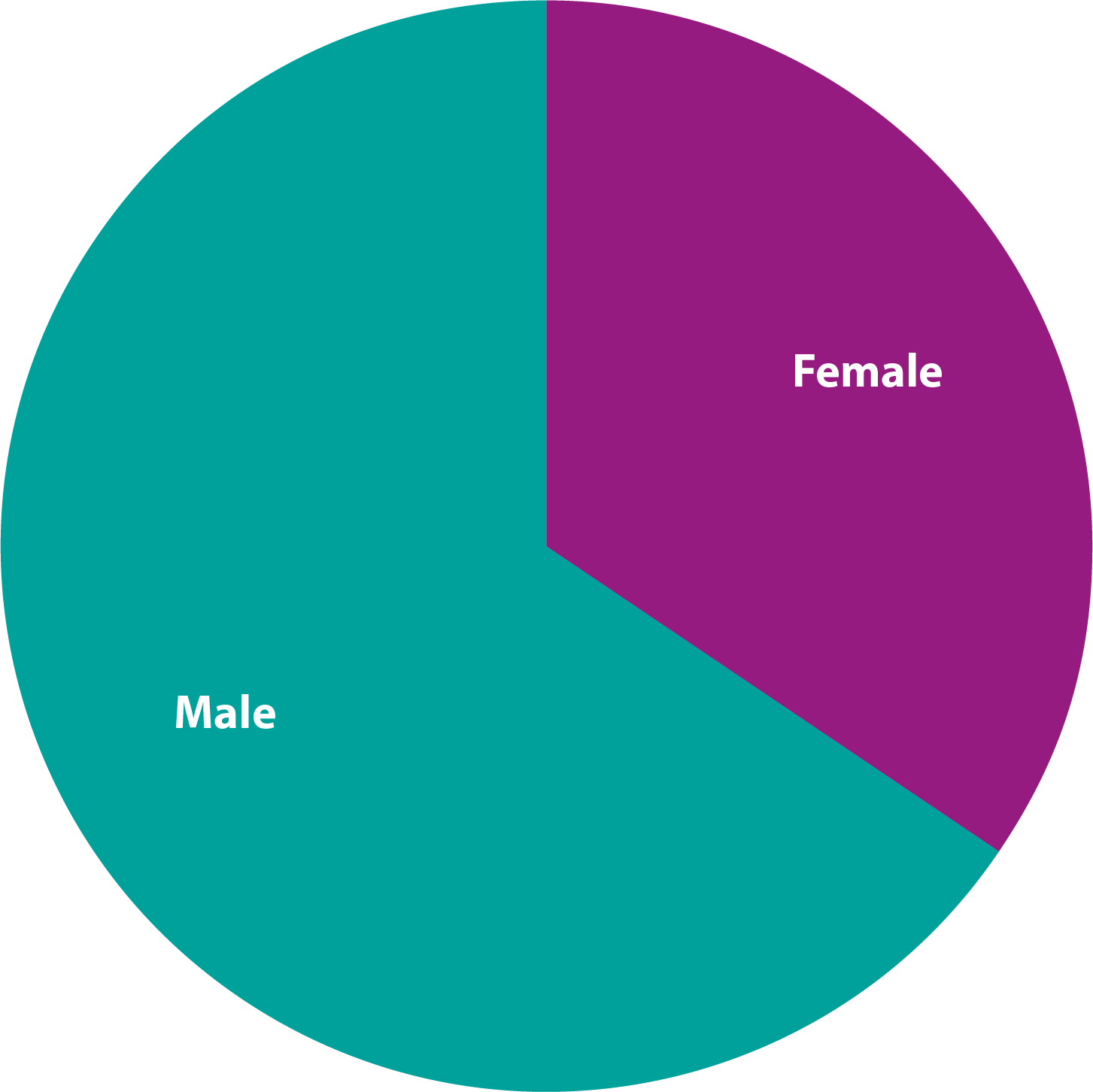 Association Moderators
Of the Association Moderators:
14 Male
7 Female
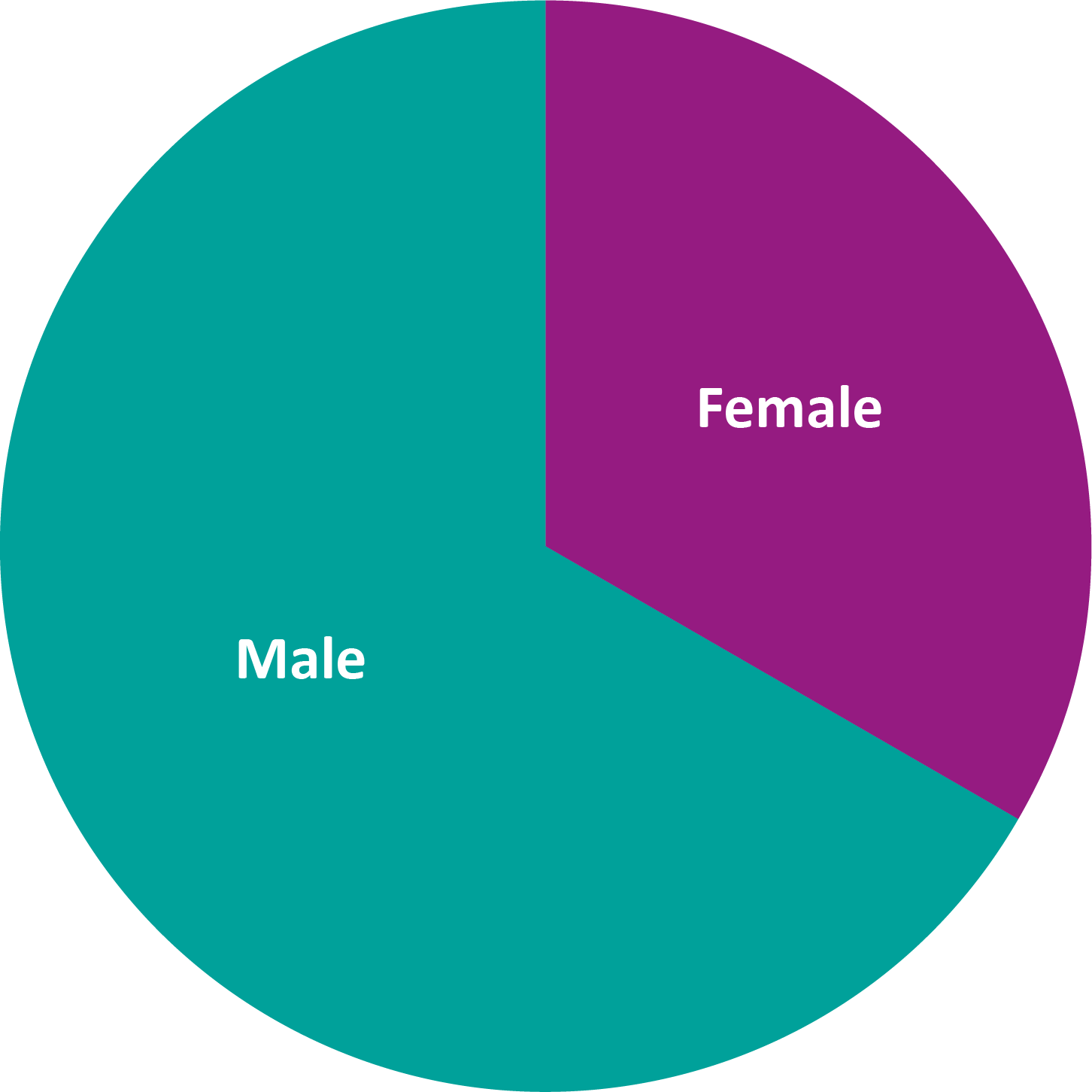 Association Trustees/Council
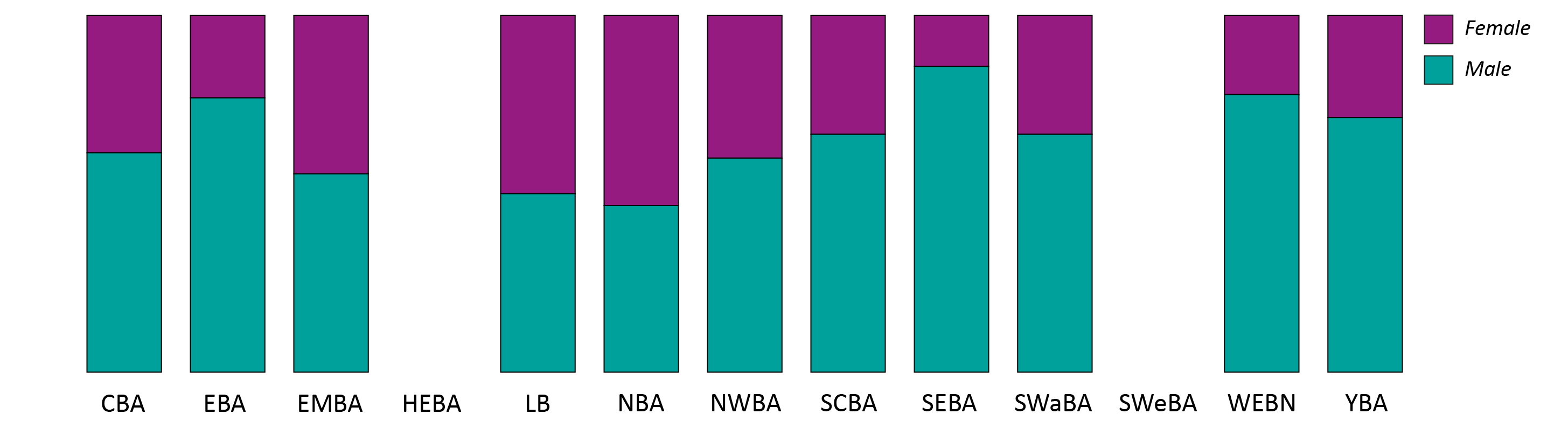 No data available from HEBA or SWeBA
College Principals
Of the seven College Principals:
5 Male
2 Female
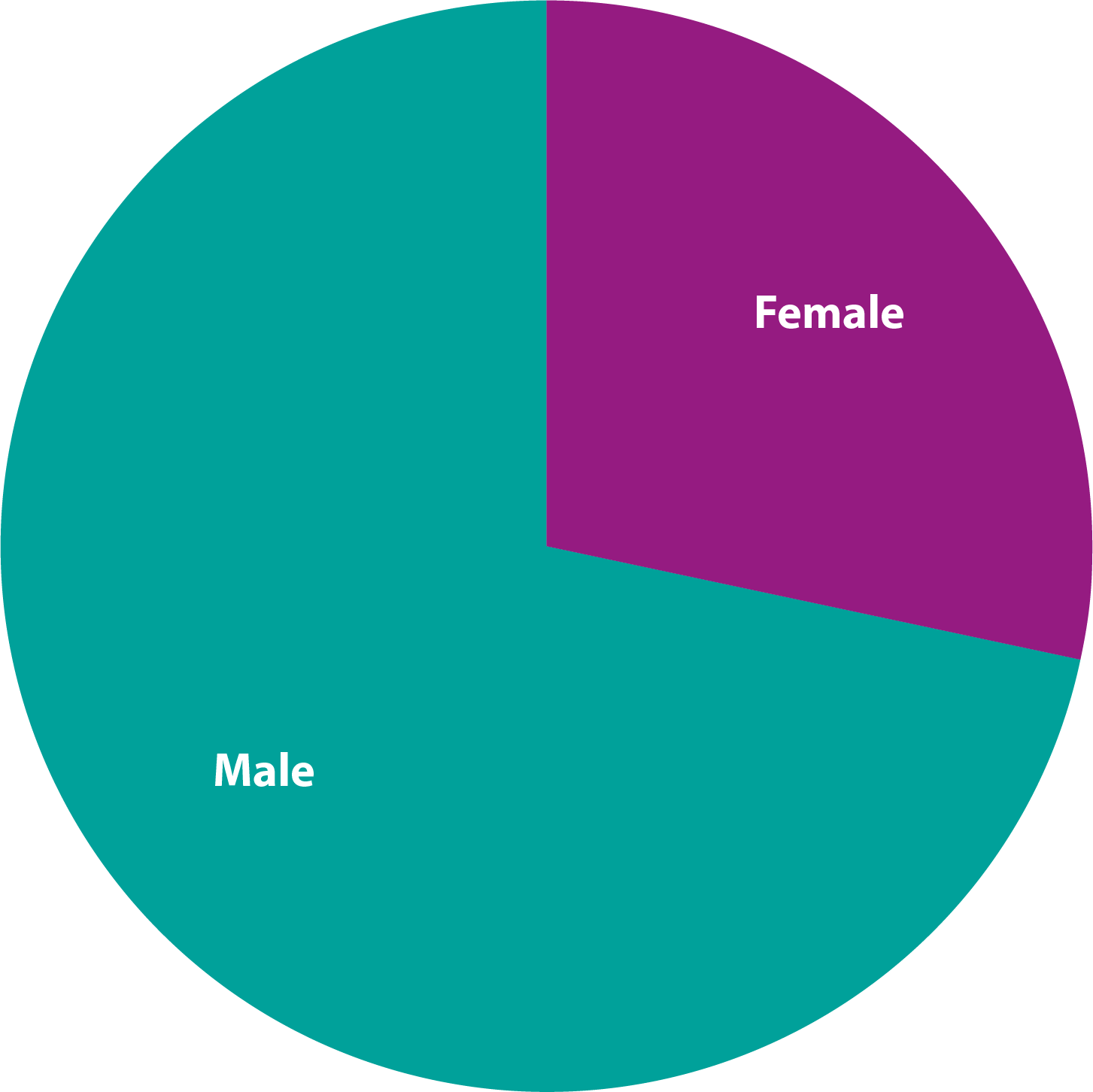 College Teaching Staff
Teaching staff at Bristol, Cardiff, Northern, Regent’s Park and Spurgeon’s Colleges:
42 Male
17 Female
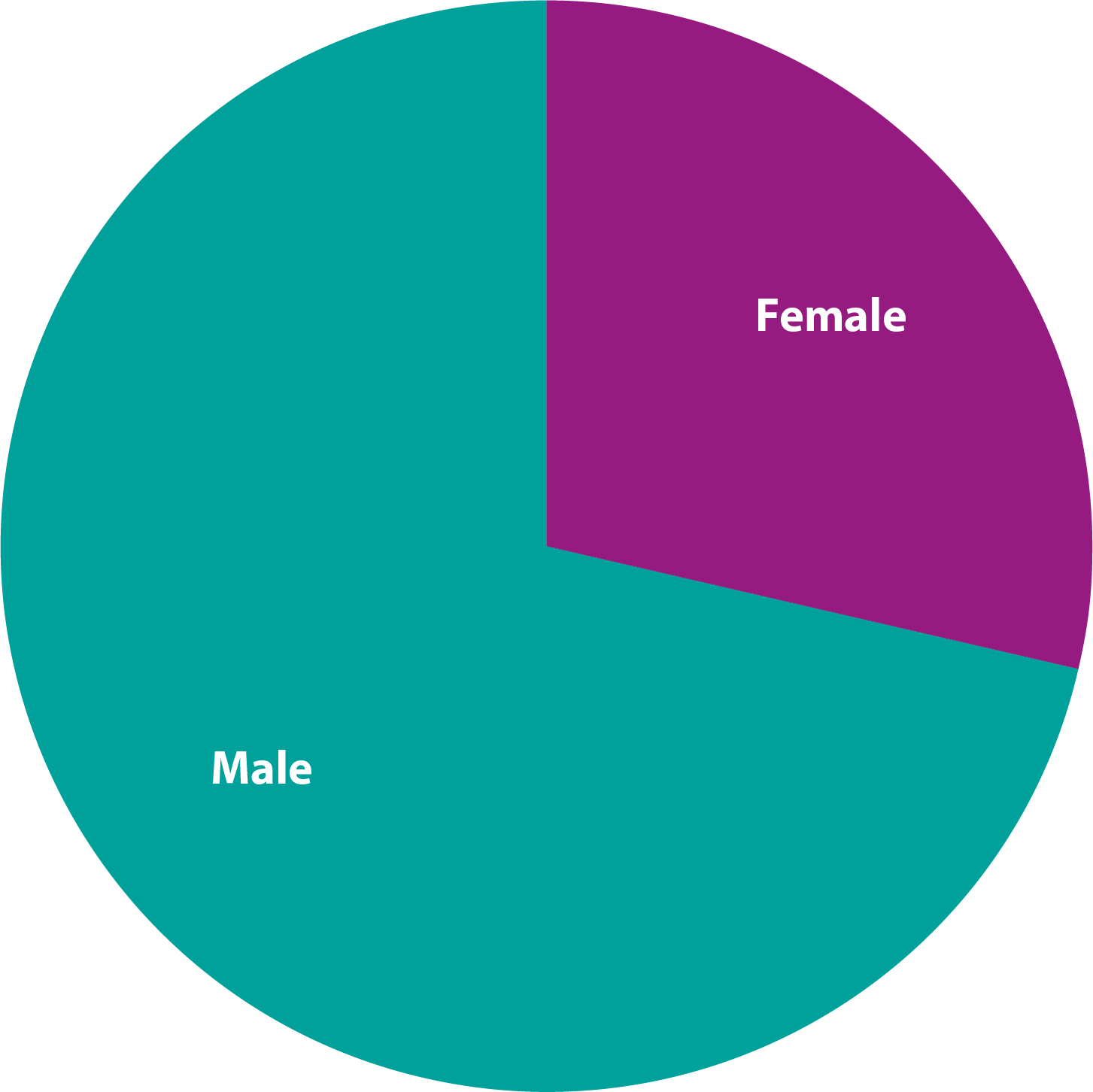 College Governing Body
On the Governing Bodies:
37 Male
18 Female
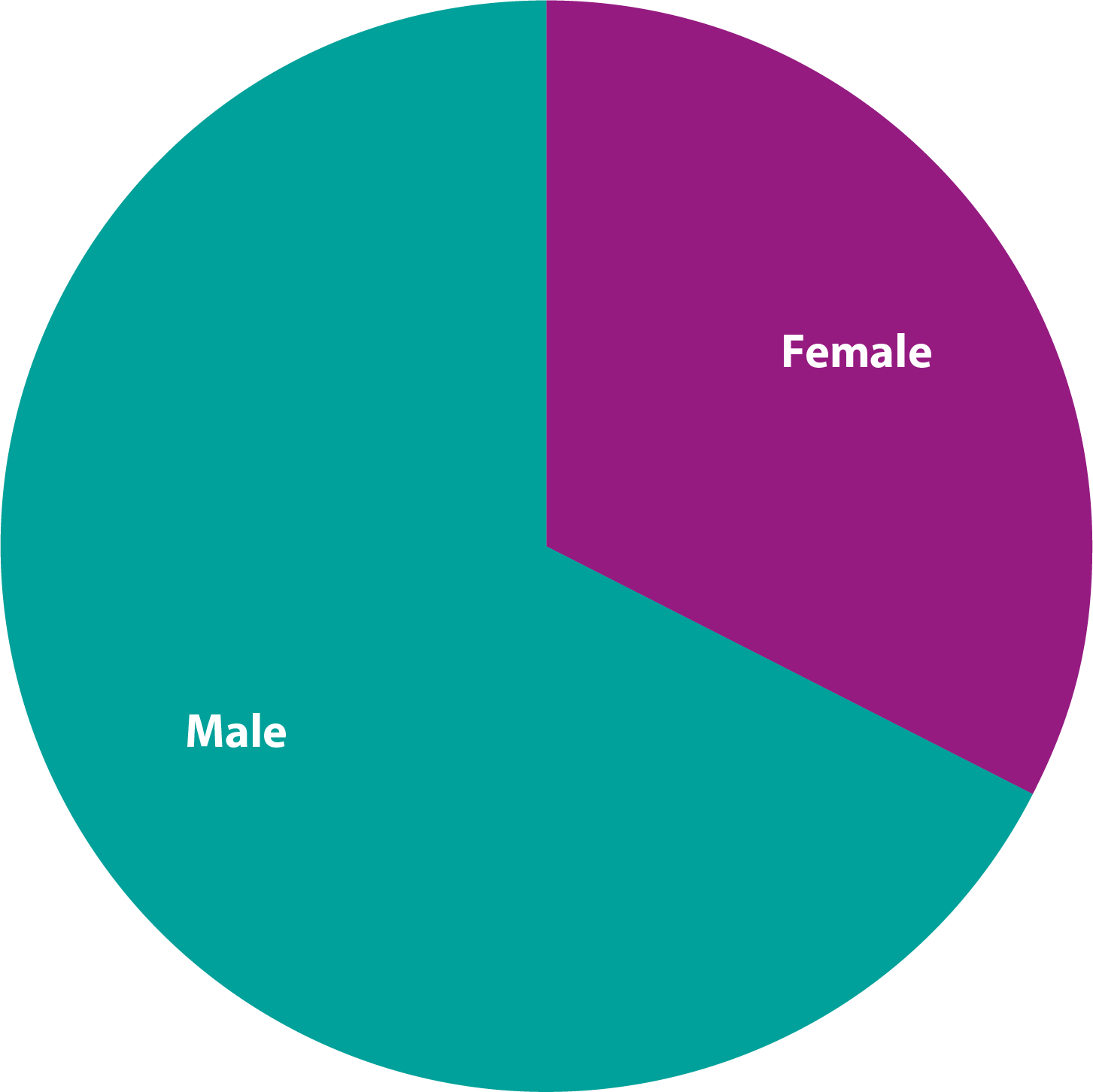 Colleges – Principals, Teaching staff and Governing bodies
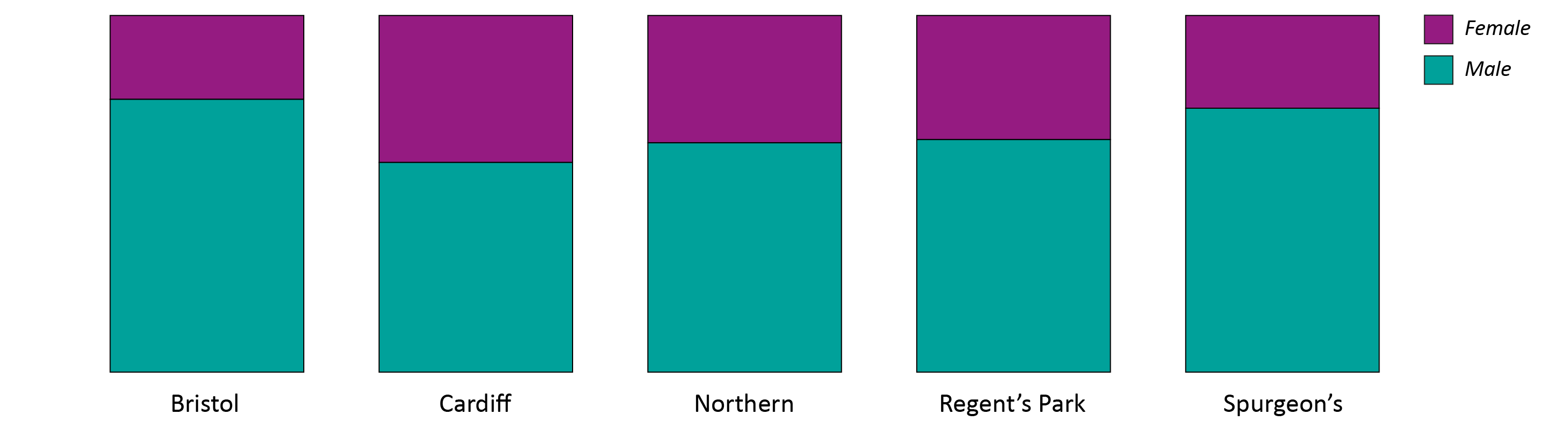 Ministers in Training
MITS in the September 2023 cohort enrolled on our database 

9 Male
7 Female




(Figures reported on 3 January 2024)
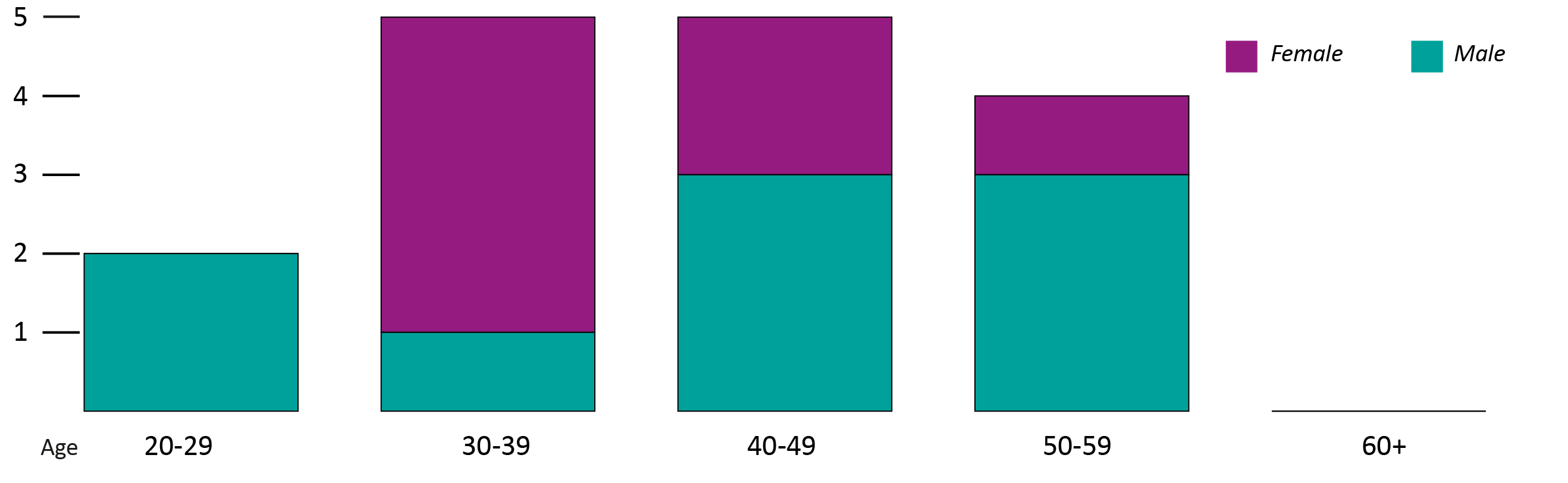 Accredited Ministry 2024
Number in Accredited ministry: 
2088 Male
481 Female


(Figures reported on 3 January 2024)
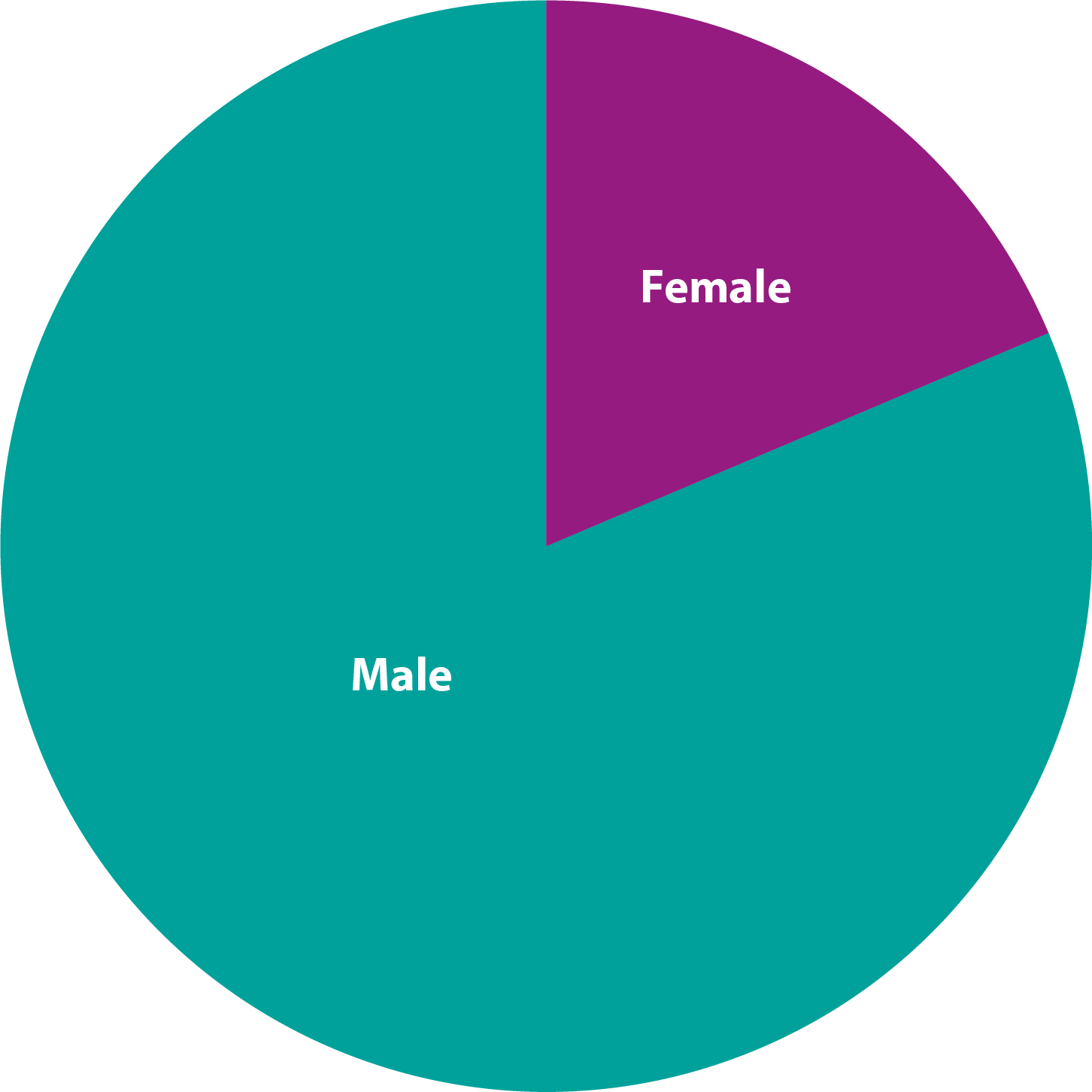 Accredited Ministry 2024
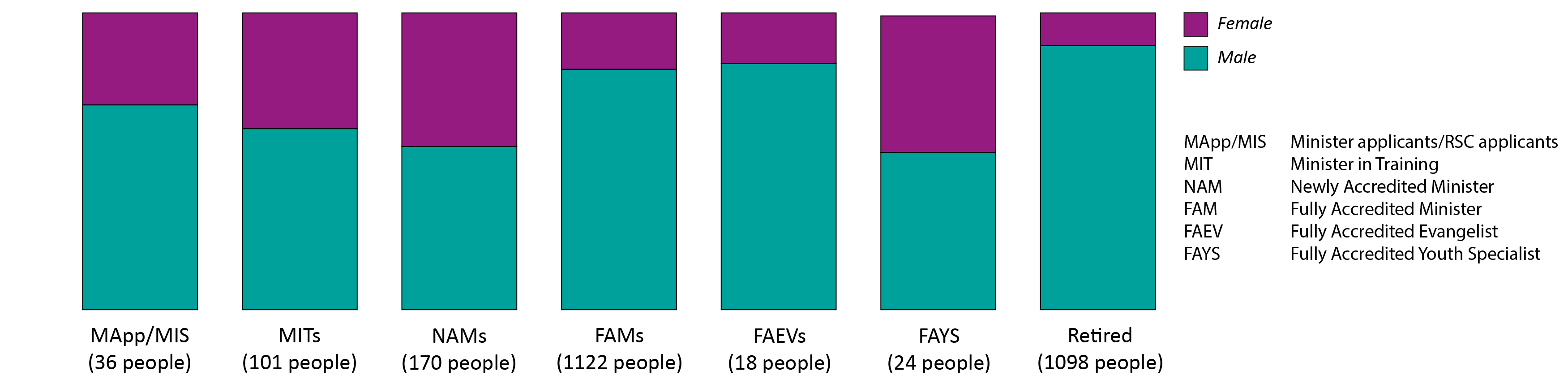 Age of Ministers when fully accredited – totals from 2018-2023
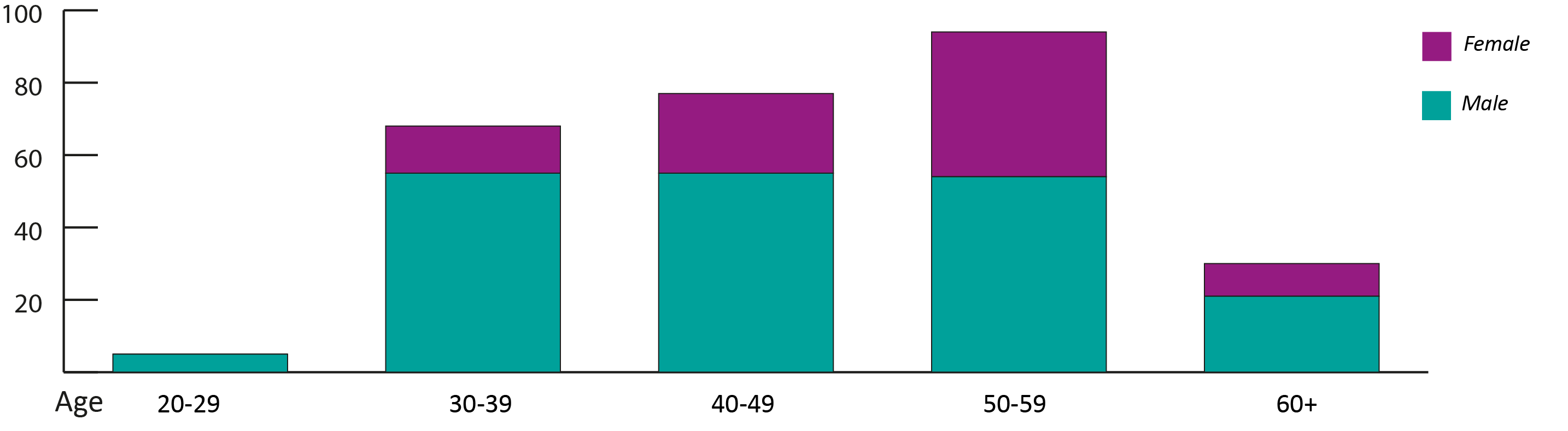 (Figures reported on 3 January 2024)
Number of Ministers added to fully accredited list by year, 2018-2023
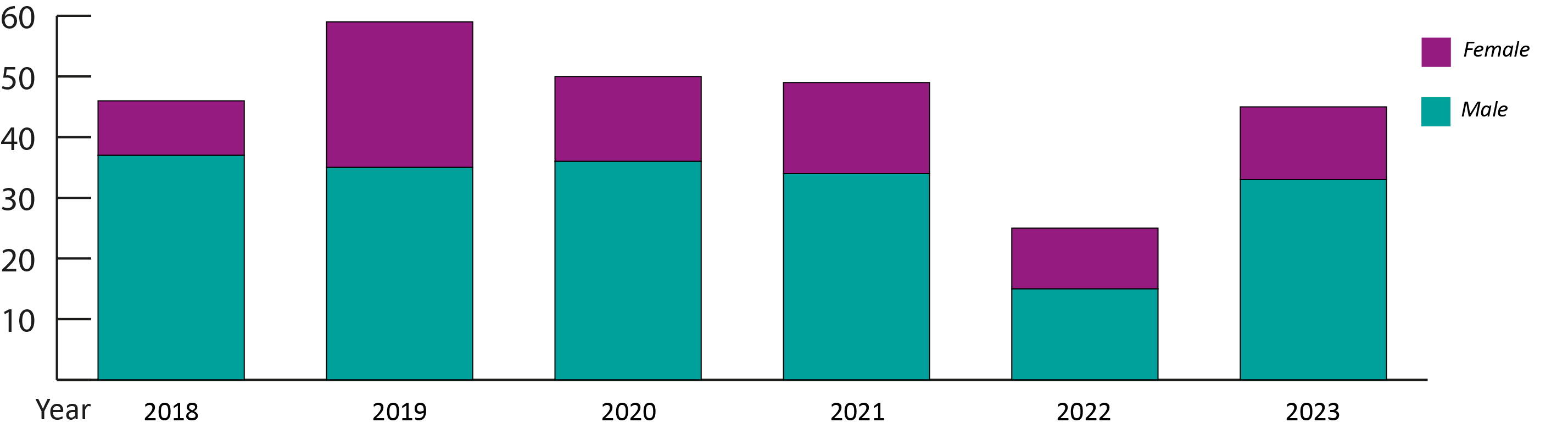 (Figures reported on 3 January 2024)
Other Ministry roles 2024
Number in other ministry roles: 
75 Male
58 Female


(Figures reported on 3 January 2024)
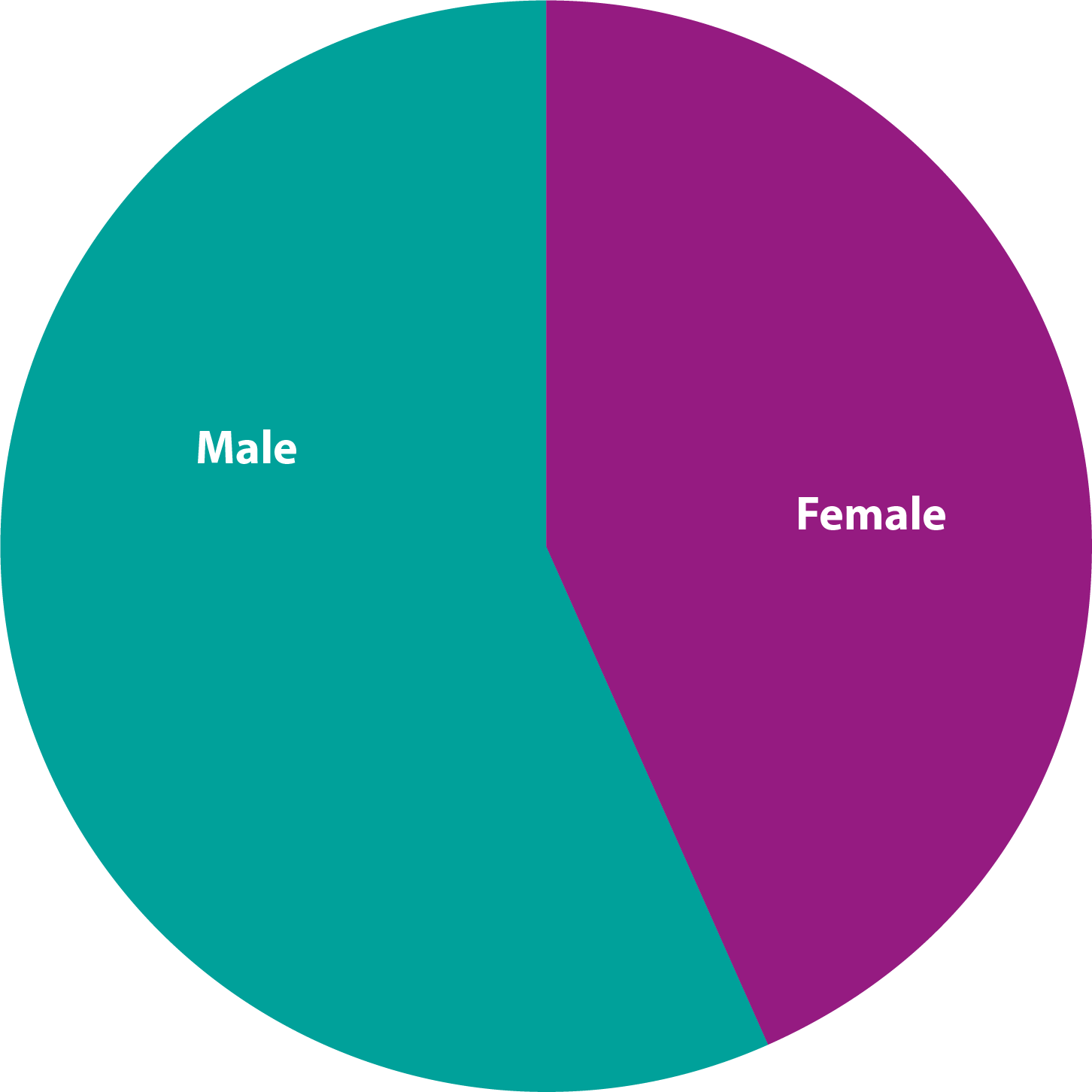 Other Ministry roles 2024
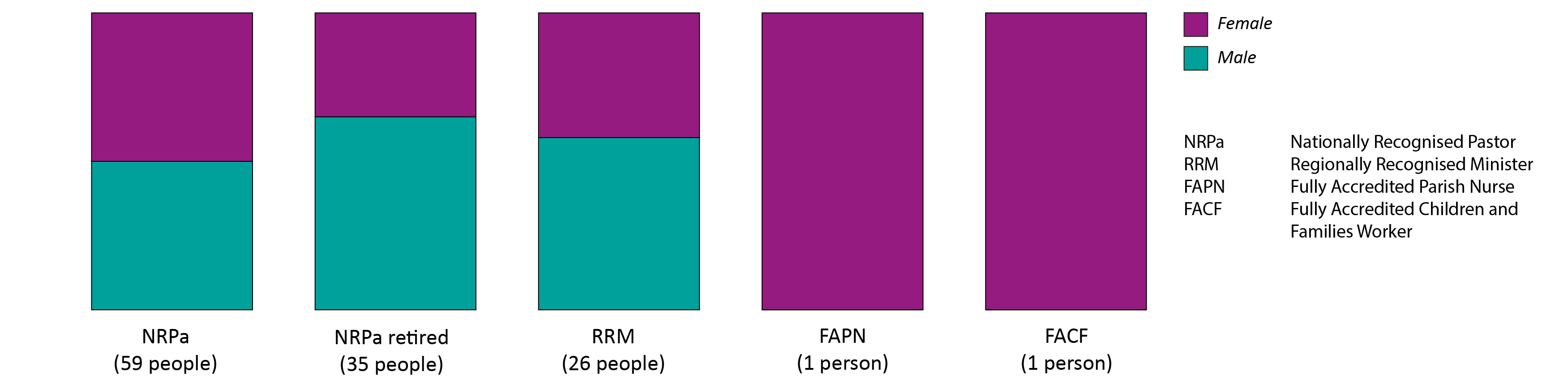 Core Leadership Team
Team of 35 people: 
25 Male
10 Female
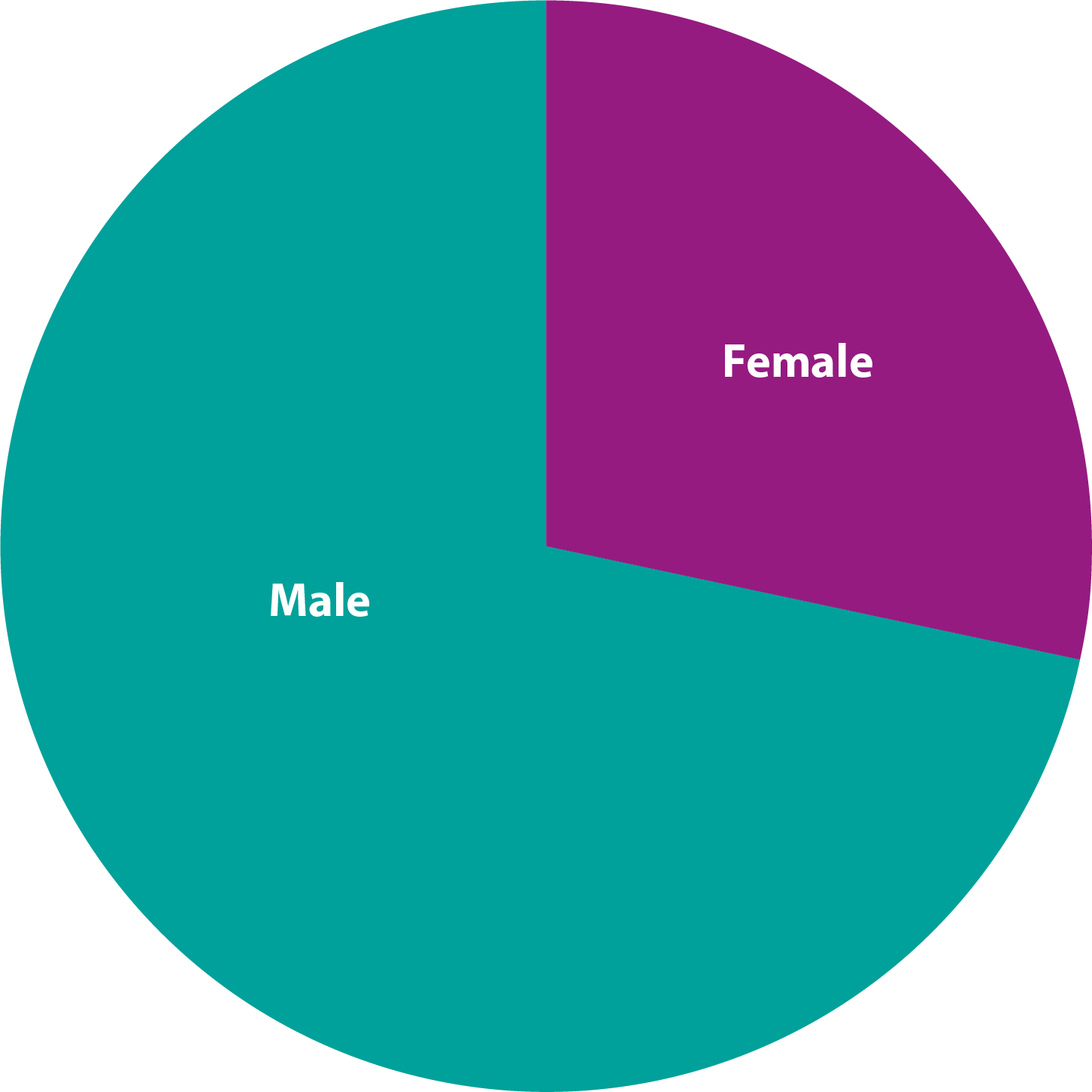 BUGB Trustees
Of the 11 Trustee Board 
members:
7 Male
4 Female
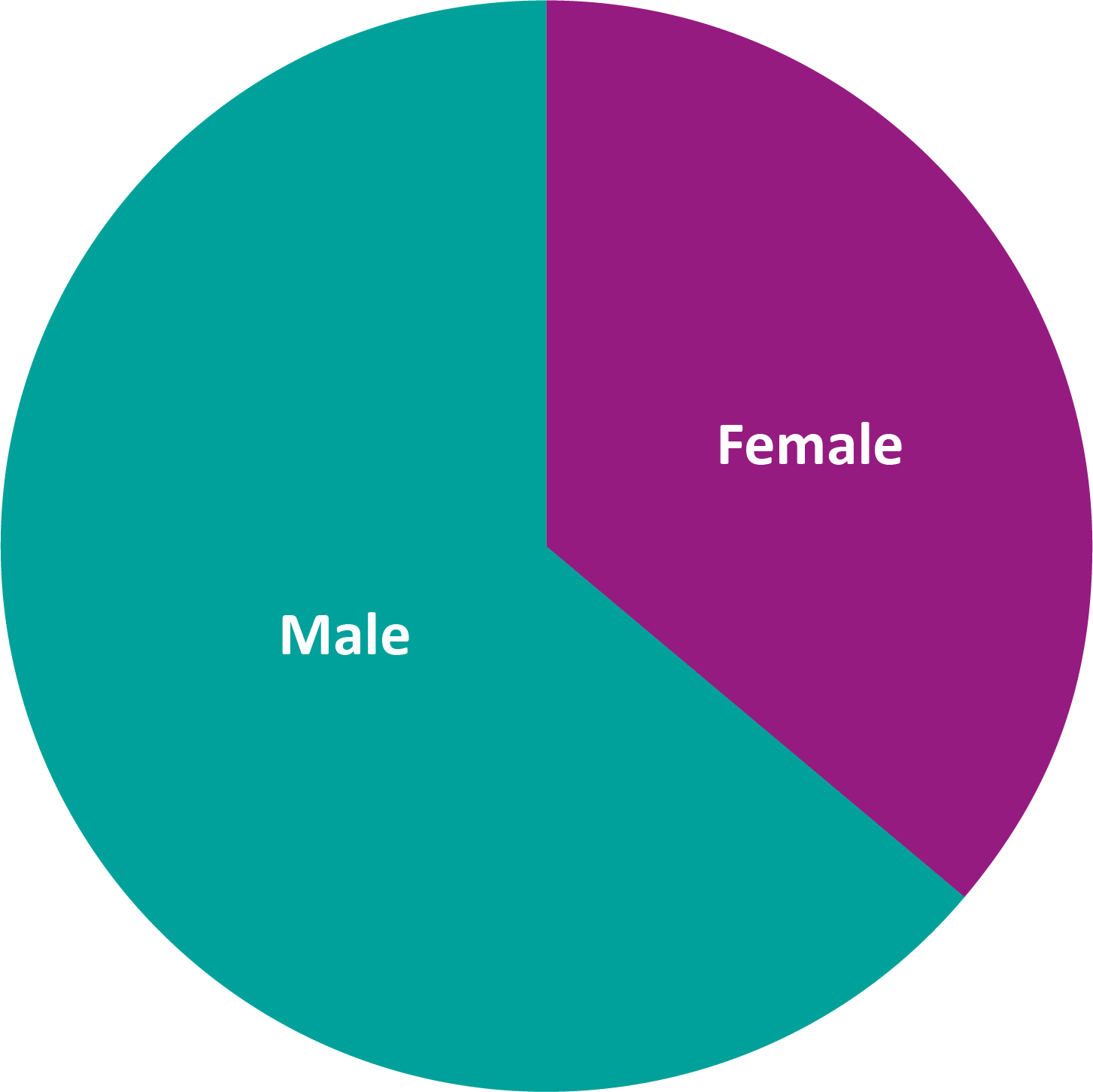 Baptist Union Council
Council made up of 82 people: 
55 Male
27 Female
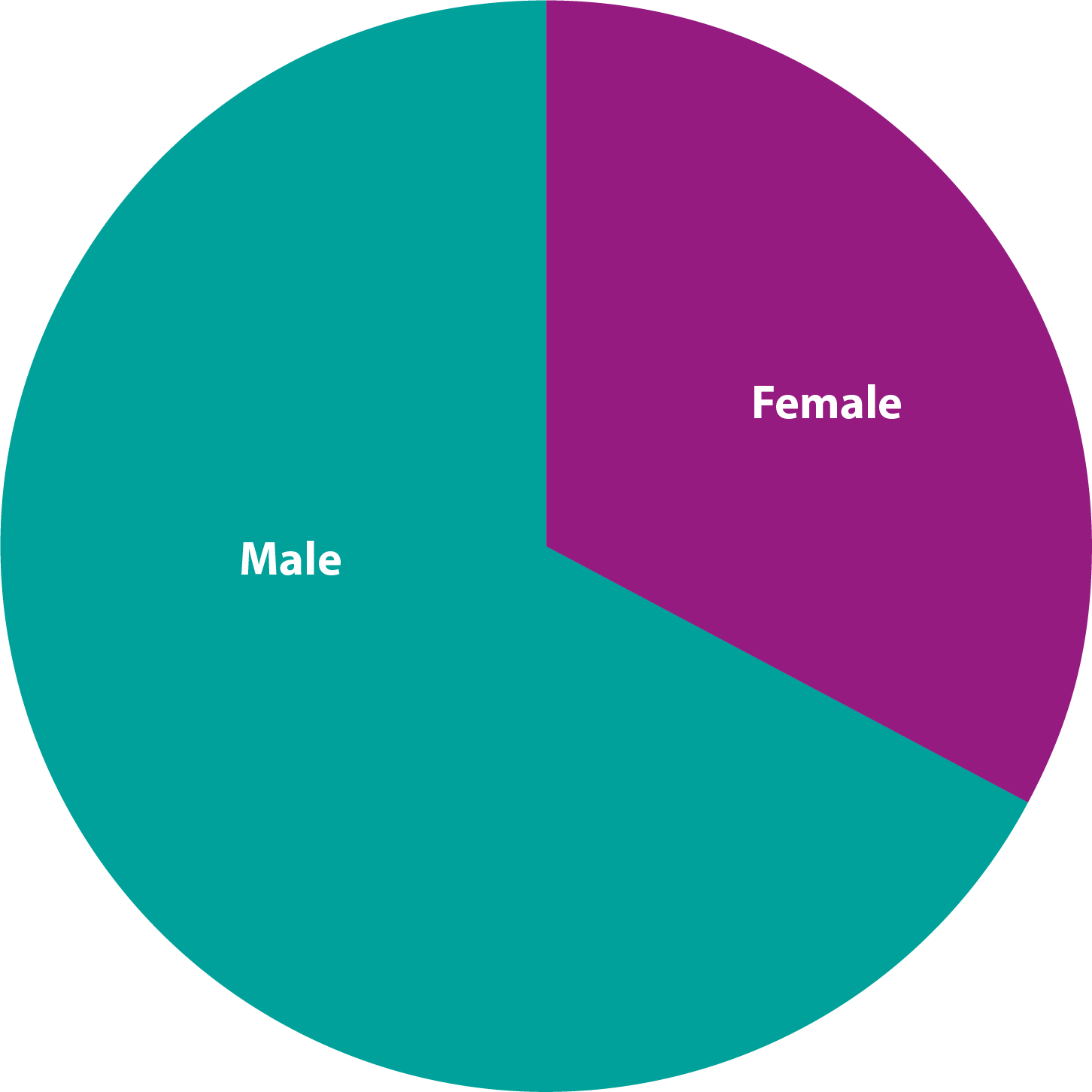